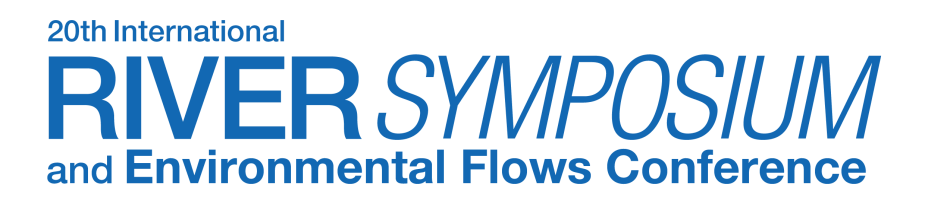 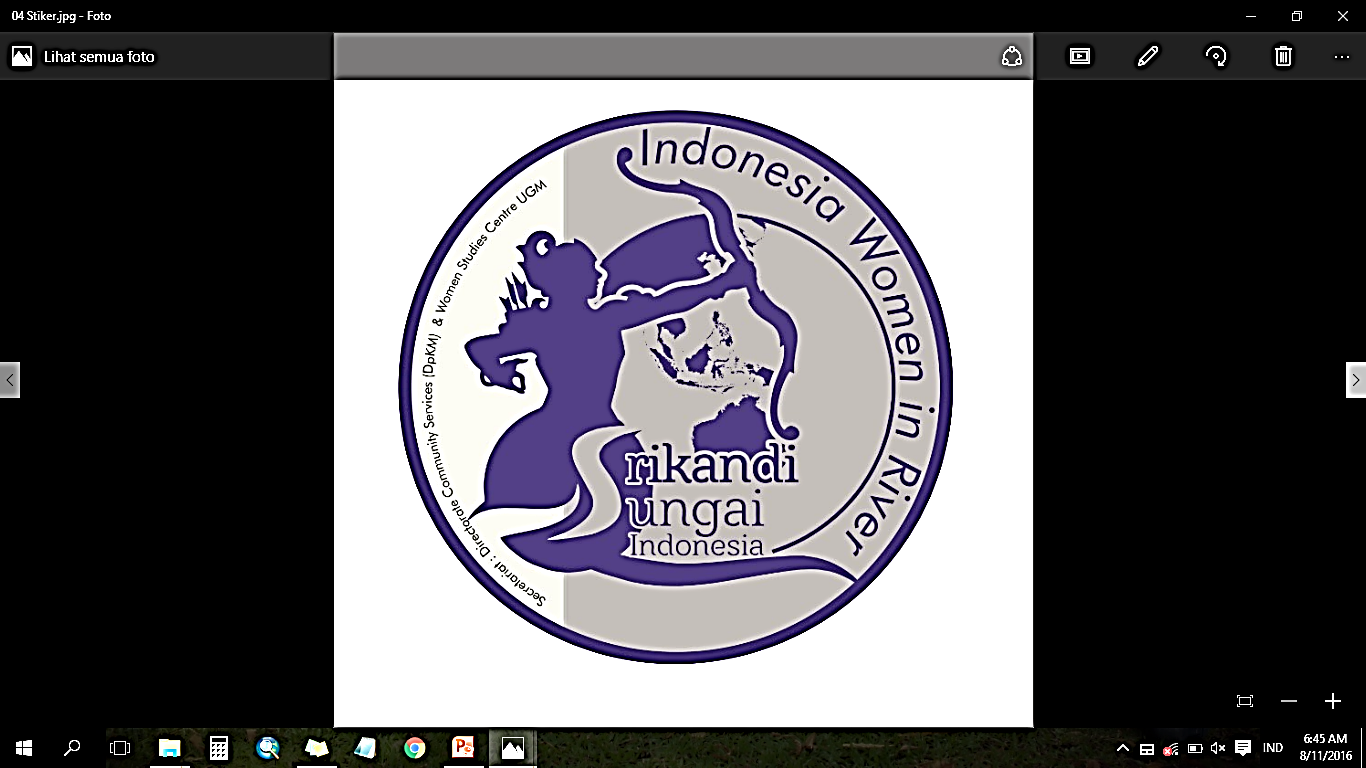 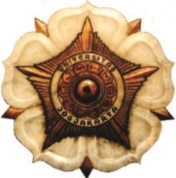 WOMEN IN RIVER SCHOOL: 
WOMEN INFORMAL EDUCATION FOR SUSTAINABLE RIVER DEVELOPMENT
Sari Darmasiwi1, Surani Hasanati2, 
Niken Nur Widyakusuma3

1Faculty of Biology, Universitas Gadjah Mada, INDONESIA
2Faculty of Geography, Universitas Gadjah Mada, INDONESIA
3Faculty of Pharmacy, Universitas Gadjah Mada, INDONESIA
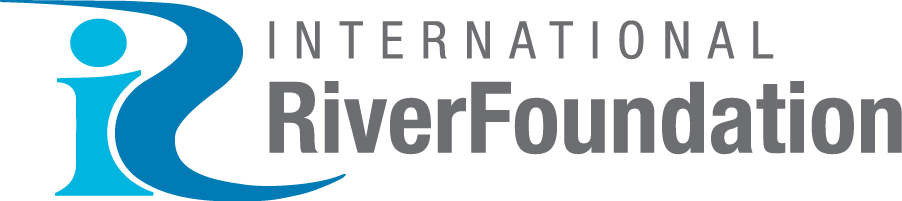 MANAGED BY
BRISBANE, AUSTRALIA |  18 - 20 SEPTEMBER 2017
PROGRAM BACKGROUNDS
Code River, Yogyakarta plays vital role in Yogyakarta water source 
Many people come from low socio-economic status live in Code river fringe
Most of them are jobless and low-educated people. Thus, their knowledge on environment and health are still limited
It may create more problem for the RIVER ENVIRONMENT e.g. poverty, river slum
Need education stimulation for the river community
Woman community targetted :“RAISING WOMAN COMMUNITY AWARENES” as trigger for bigger change!
Srikandi Sungai Indonesia or so-called-“Women in River” movement tried to make informal educational program  named Indonesian Women in River School
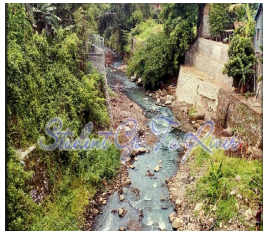 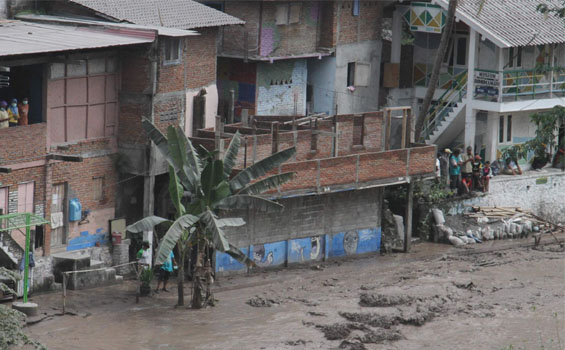 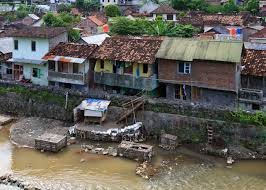 BACKGROUND POLICY
Implementation of Education for Sustainable Development (ESD) : combining the three pillars of ESD (health, environment, economy creative) with Sustainable Development Goals (SDGs) 
Three Ends Ministry of Women Empowerment Indonesia:
End Violence Against Women and Children
End Human Trafficking
End Barriers To Economic Justice
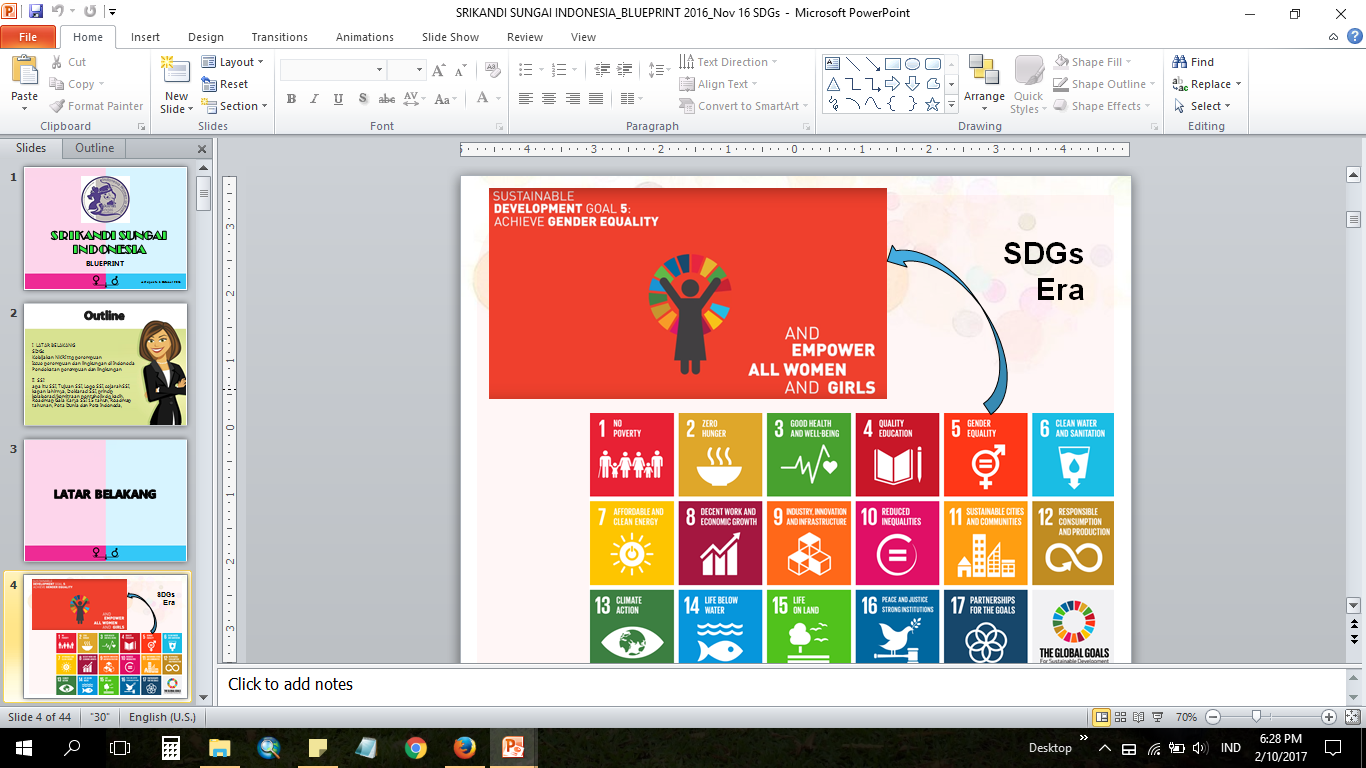 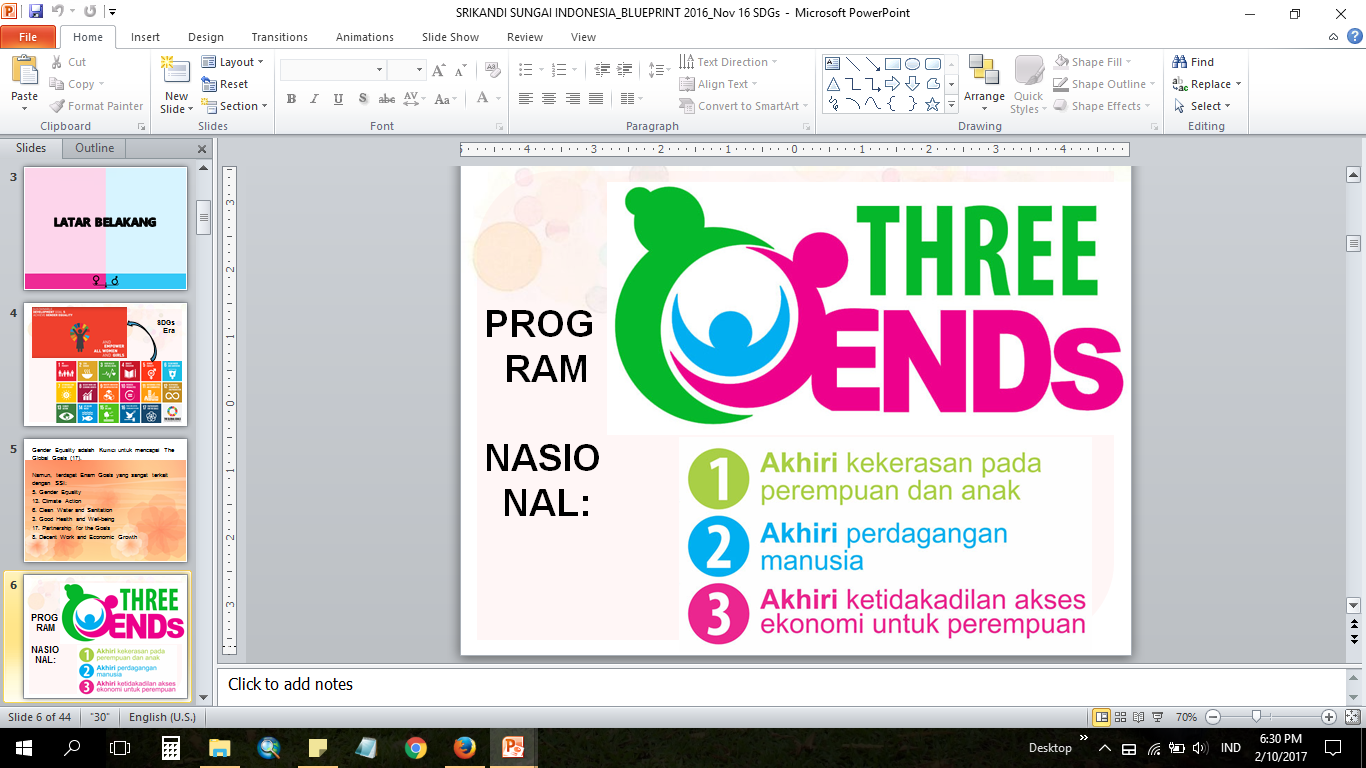 OBJECTIVES
To implement ESD in Indonesia, by targeting women who live in river fringe of Code River, Yogyakarta by giving them educational skills “women in river school” related with health knowledge
METHOD
TRAINING OF TRAINER :
 WOMEN CREATION IN KAMPONG

Transferring knowledge about how to recycle waste, how to make traditional herbal drink, and fermented drink.
RESULTS
Educational skills were participatory driven by the community 
It opened insights for the women community in Code River fringe about the importance of environment and health knowledge as well as driven creative ideas for the community to make economic and ecological sustainability for river ecosystem
ENVIRONMENT
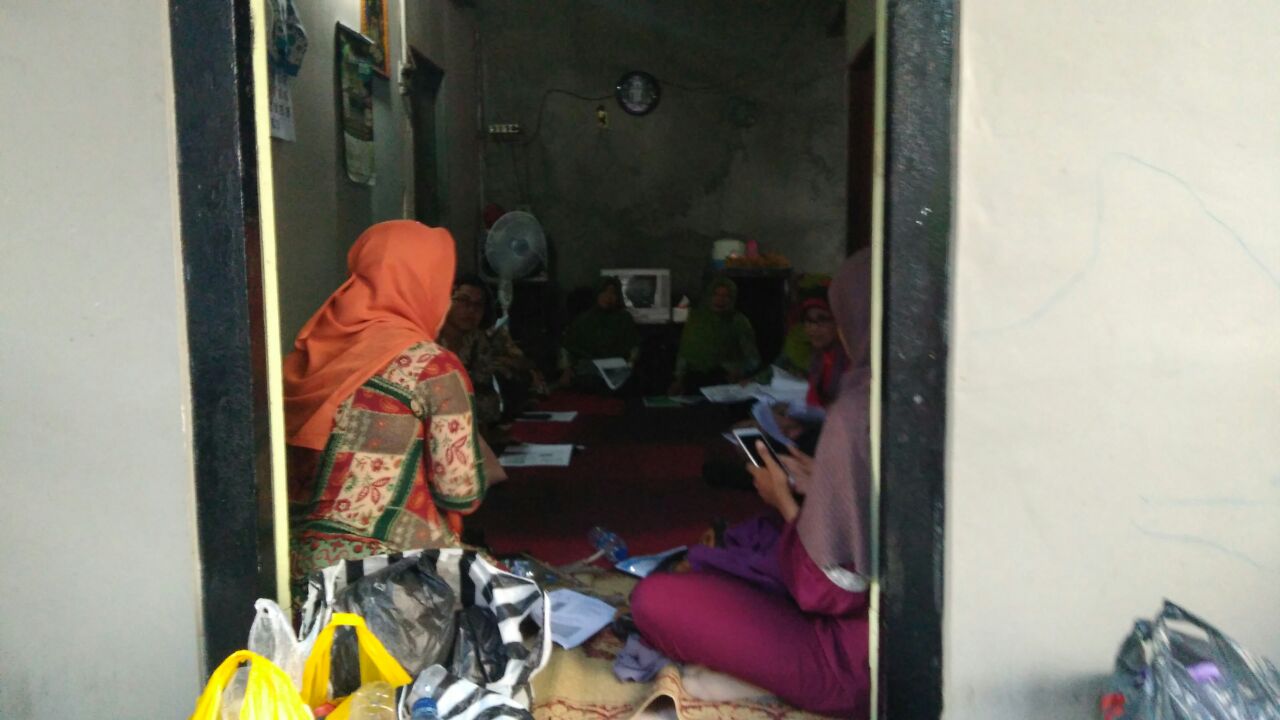 Ecobrick
HEALTH
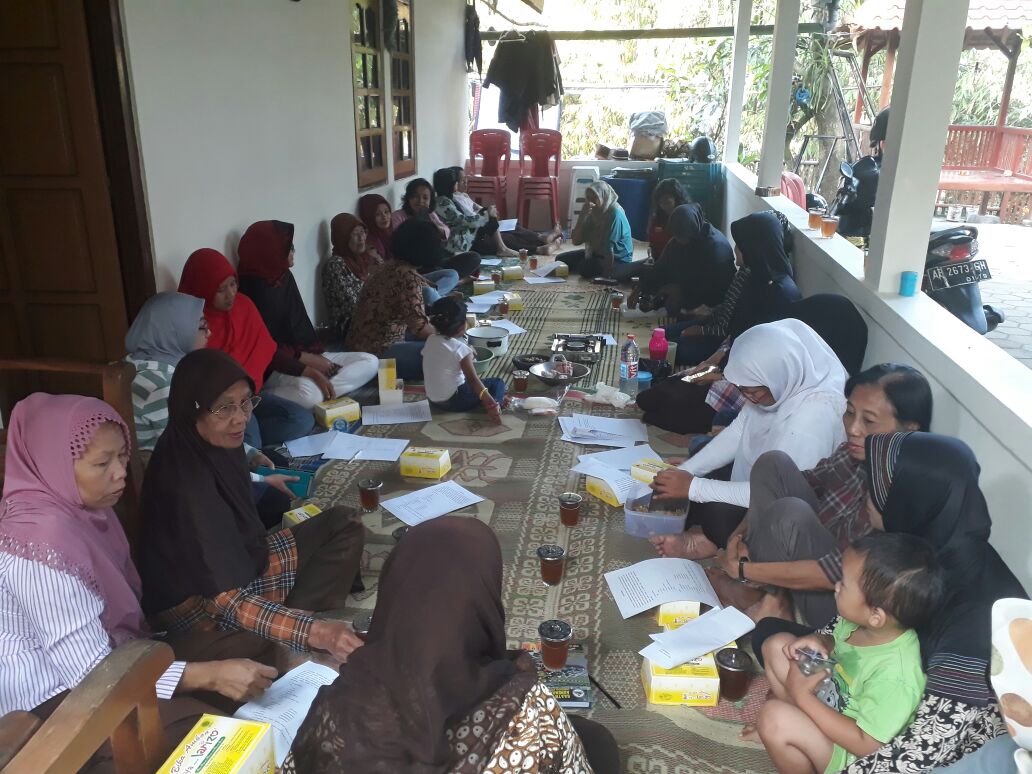 Making
Herbal drink
ECONOMY CREATIVE
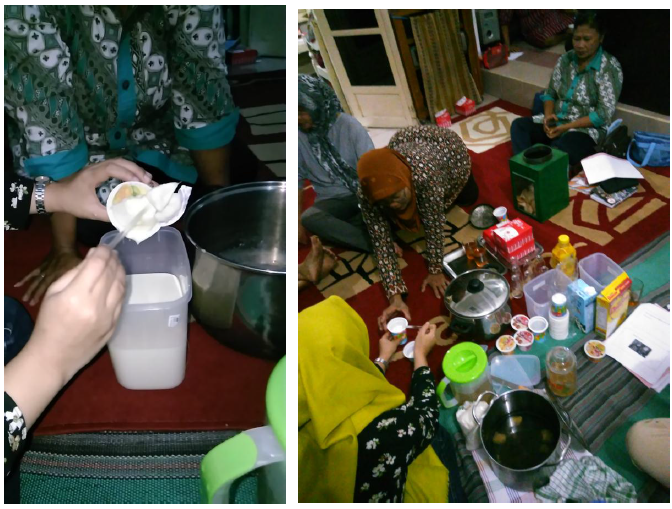 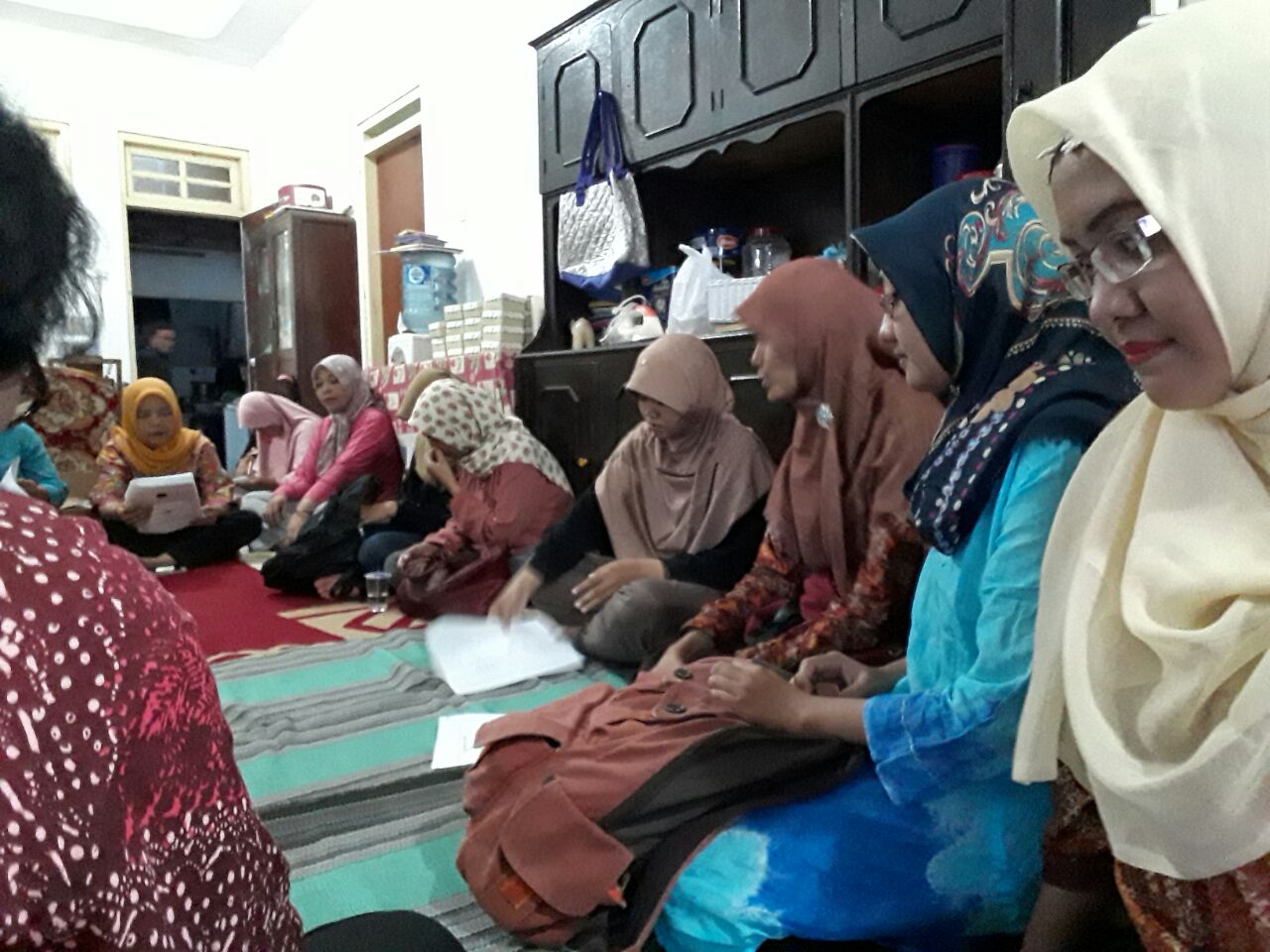 Making
Fermented drink (yoghurt)
CONCLUSION
Indonesian Women in River School is embracing the world policy with ESD and SDGs as well as HeForShe Campaign
Indonesian Women in River School also embraces the national policy that is Three Ends Policy
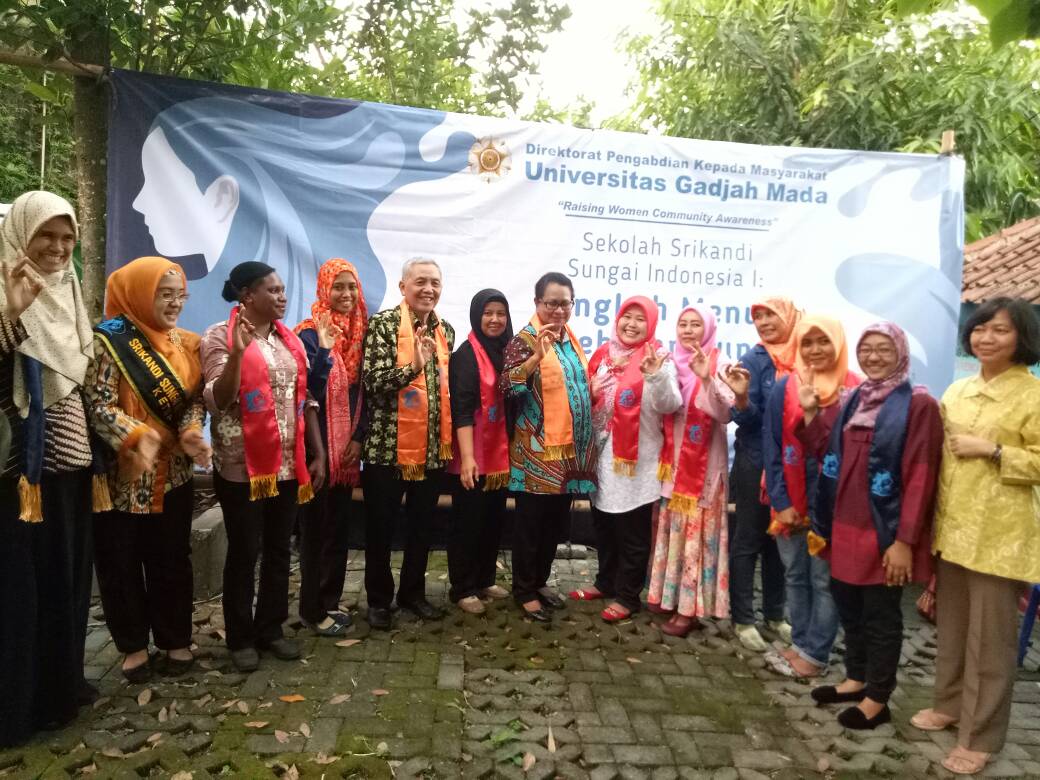 THANKS TO :
Faculty of Biology, Pharmacy and Geography Universitas Gadjah Mada, Yogyakarta, INDONESIA
Indonesian Ministry of Woman Empowerment and Child Protection
Srikandi Sungai Indonesia (Indonesian Woman in River)
Women's and Community Empowerment Bodies, Yogyakarta, INDONESIA